Муниципальное  автономное учреждение дошкольного образования города Ялуторовска «Детский сад №8»
«Знакомство детей дошкольного возраста с профессиями , посредством музейной педагогики»
Худжаярова Лидия Владимировна
Тип проекта: творческий , познавательно – игровой, поисково – исследовательский., долгосрочный;
Участники и соорганизаторы профориентационной работы :
администрация детского сада, дети и родители  старшей группы «Смешарики», педагог;
Срок  реализации проекта: 
1 год;
Проблема ранней профориентации  в детском саду является инновационной, цель которой – социализация дошкольников в процессе  ознакомления с профессиями и трудом взрослых ;
Педагогический коллектив детского сада опираясь на проблему, что дошкольники мало знают о профессиях  и поразмыслив  о реалиях современности, решил  организовать профориентацию, посредством музейной педагогики;
Музейная педагогика – инновационная технология, основной целью которой является приобщение к музеям подрастающего поколения, расширение кругозора ребенка, в том числе и в выборе профессии;
Музей должен "подойти к детям", чтобы они загорелись желанием увидеть, услышать, попробовать
Музей источник формирования интереса детей к своему народу, культуре, формирует основу нравственно-патриотического воспитания,, в ранней профориентации детей
В условиях детского сада невозможно создать экспозиции, соответствующие требованиям музейного дела. Поэтому и называются эти экспозиции «мини-музеями». Мини – музеи знакомят воспитанников с многообразием и широким выбором профессий;
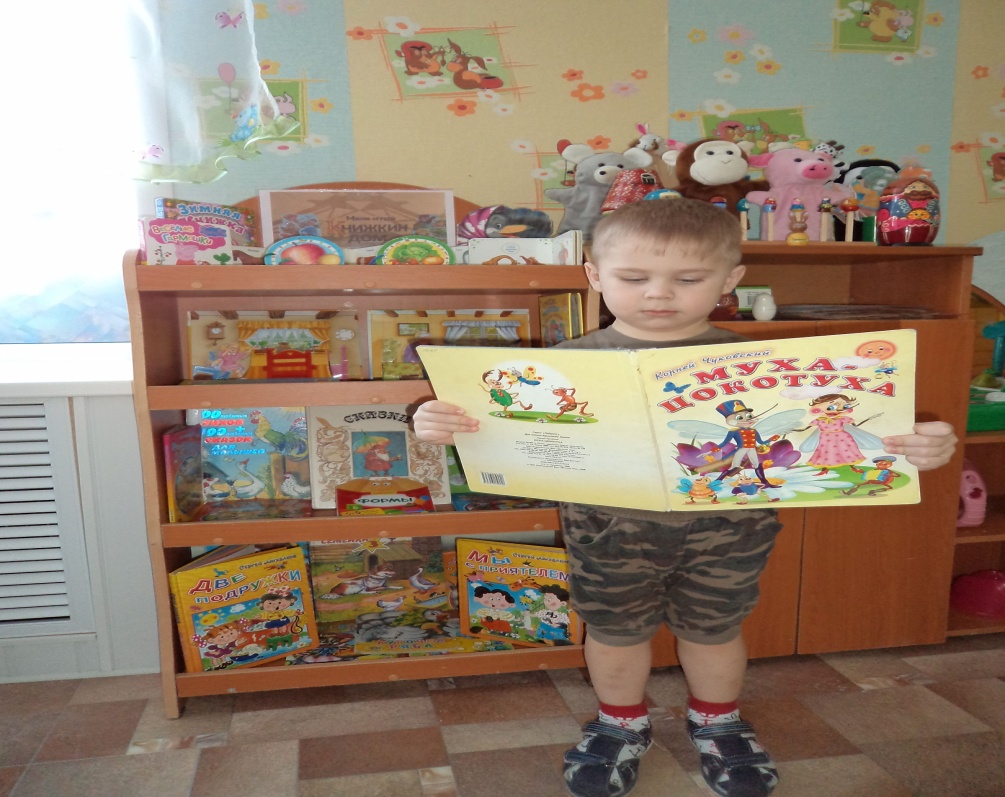 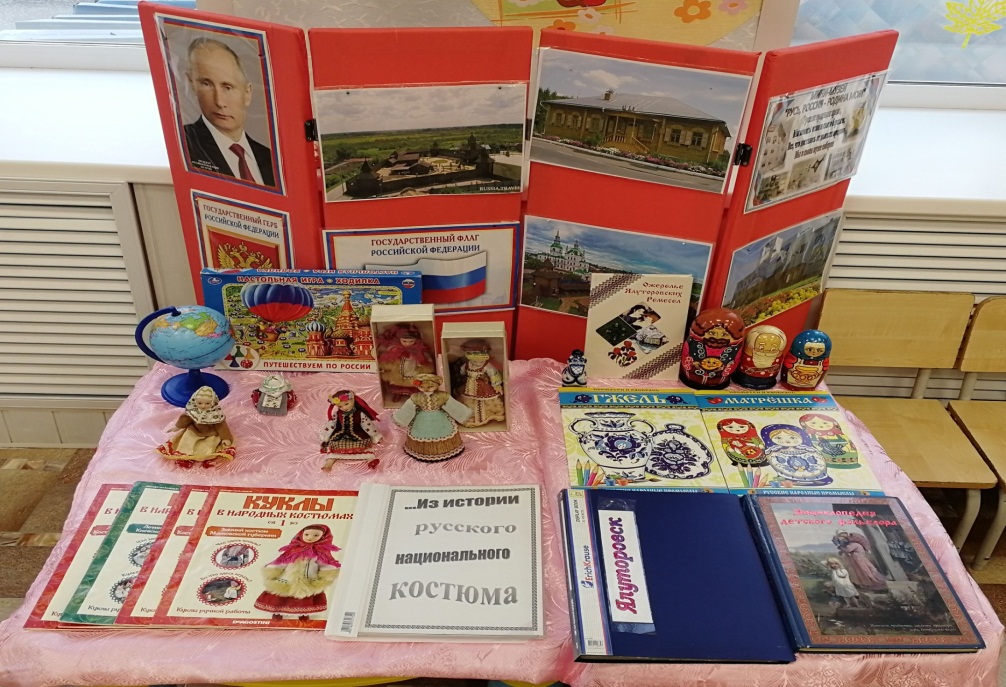 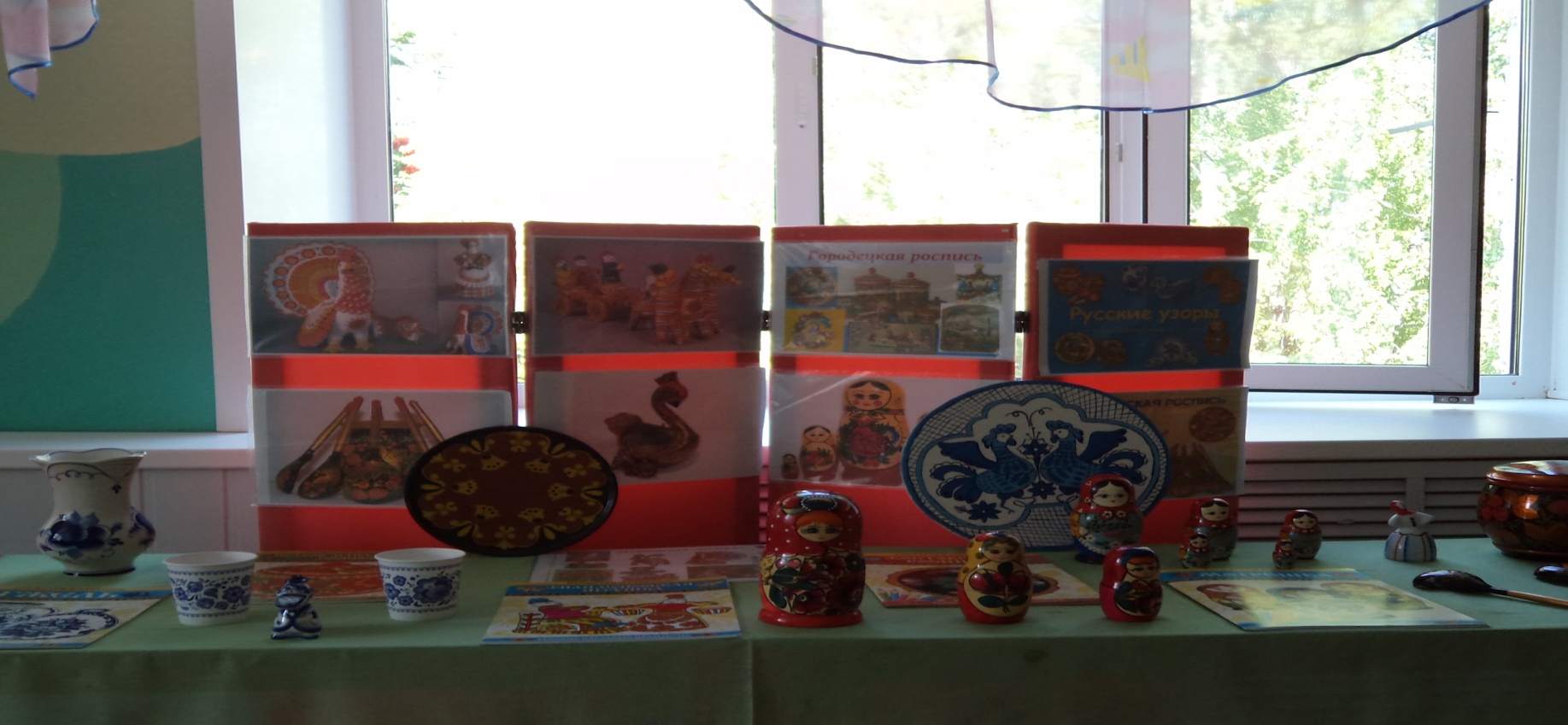 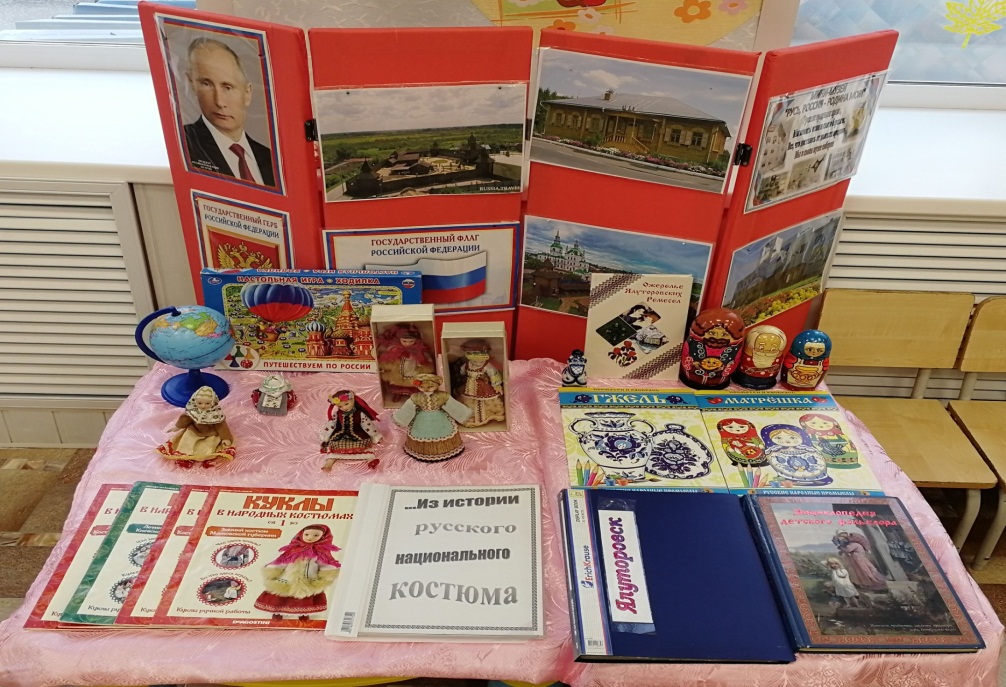 Мини – музеи  активно  используются  педагогами во всех  видах  деятельности, а так  же  в ранней профориентации  детей  дошкольного возраста;
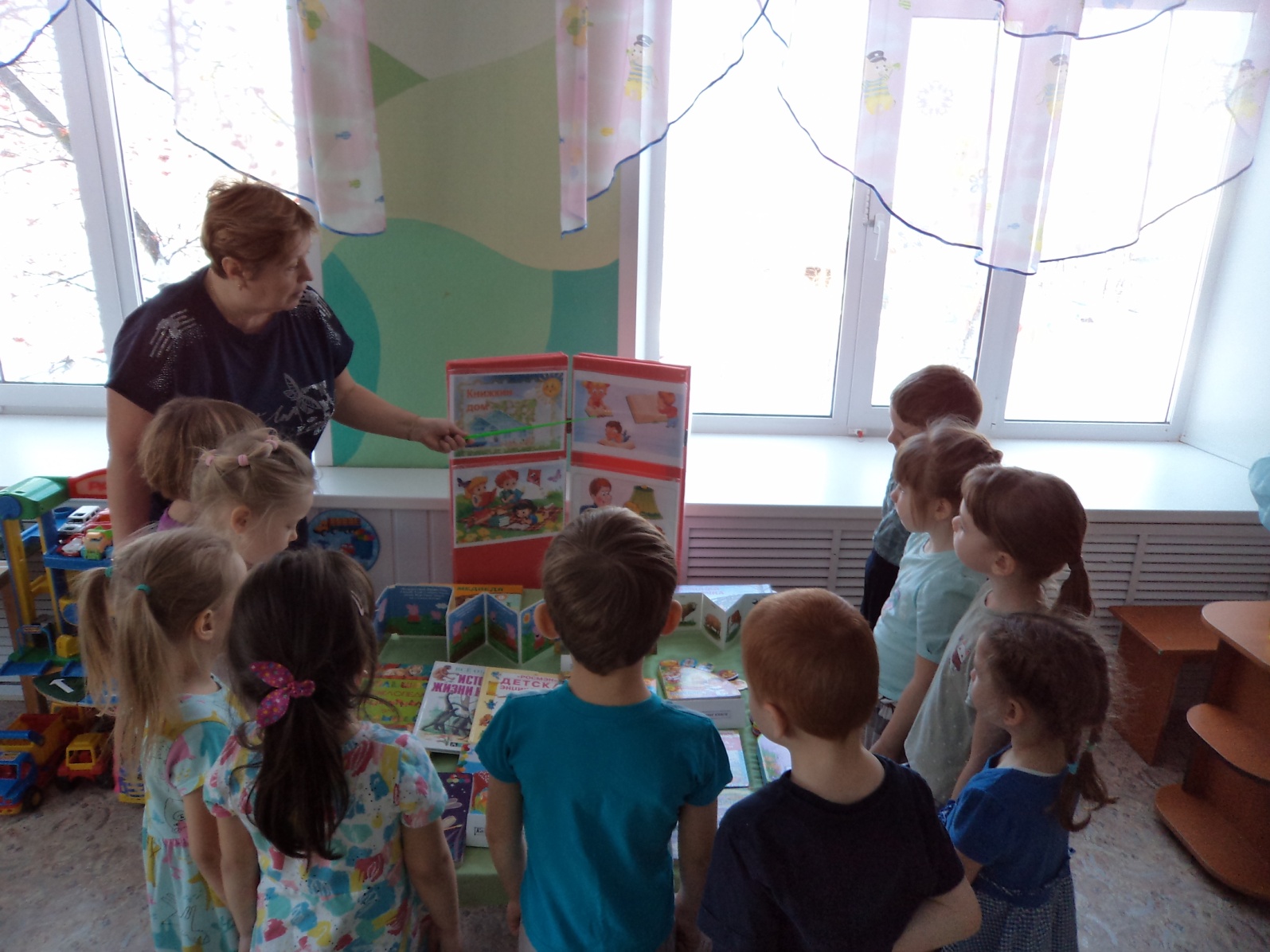 Воспитанники  дошкольного учреждения  самостоятельно  знакомятся с трудом взрослых,  используя  экспозиции  мини – музеев;
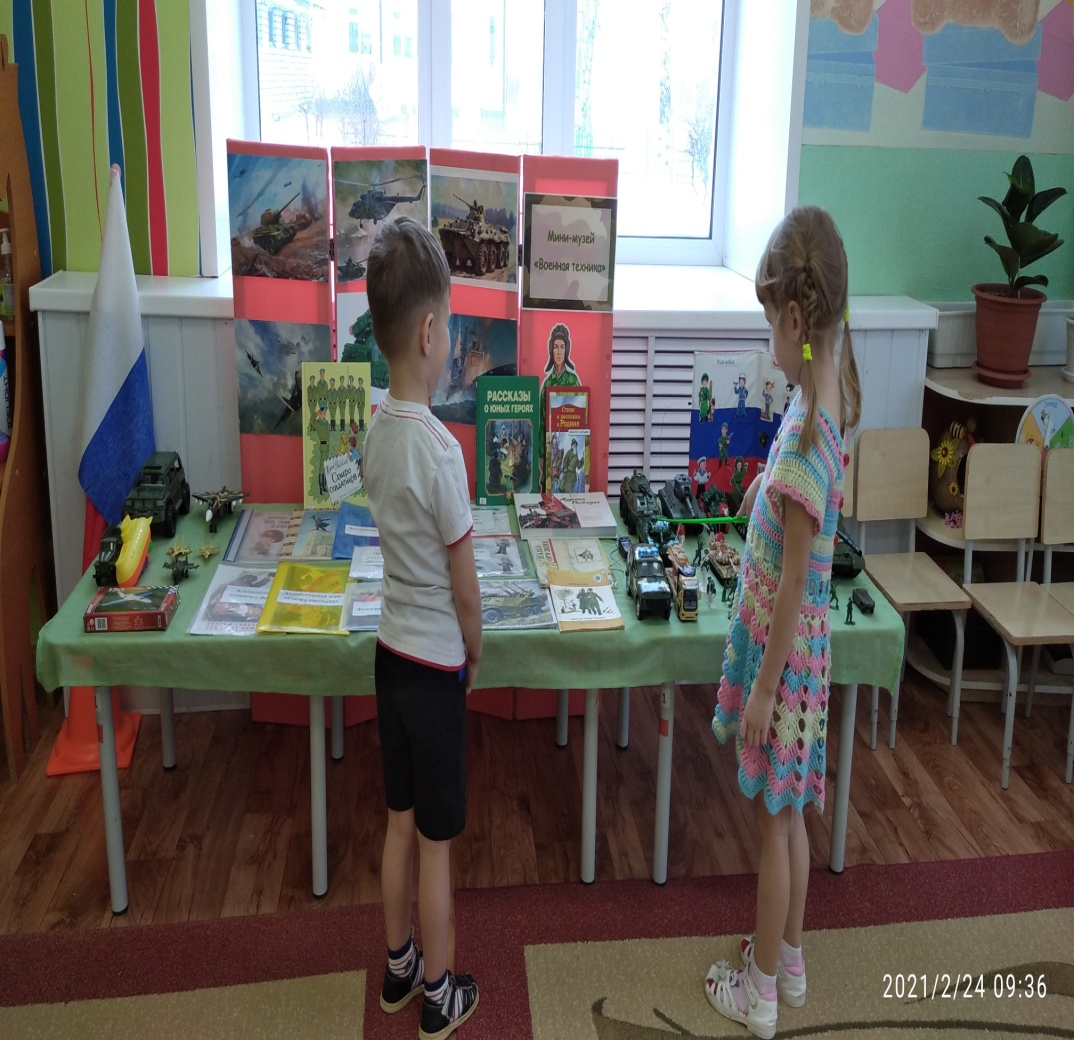 Мини-музей «Волшебница  вода»
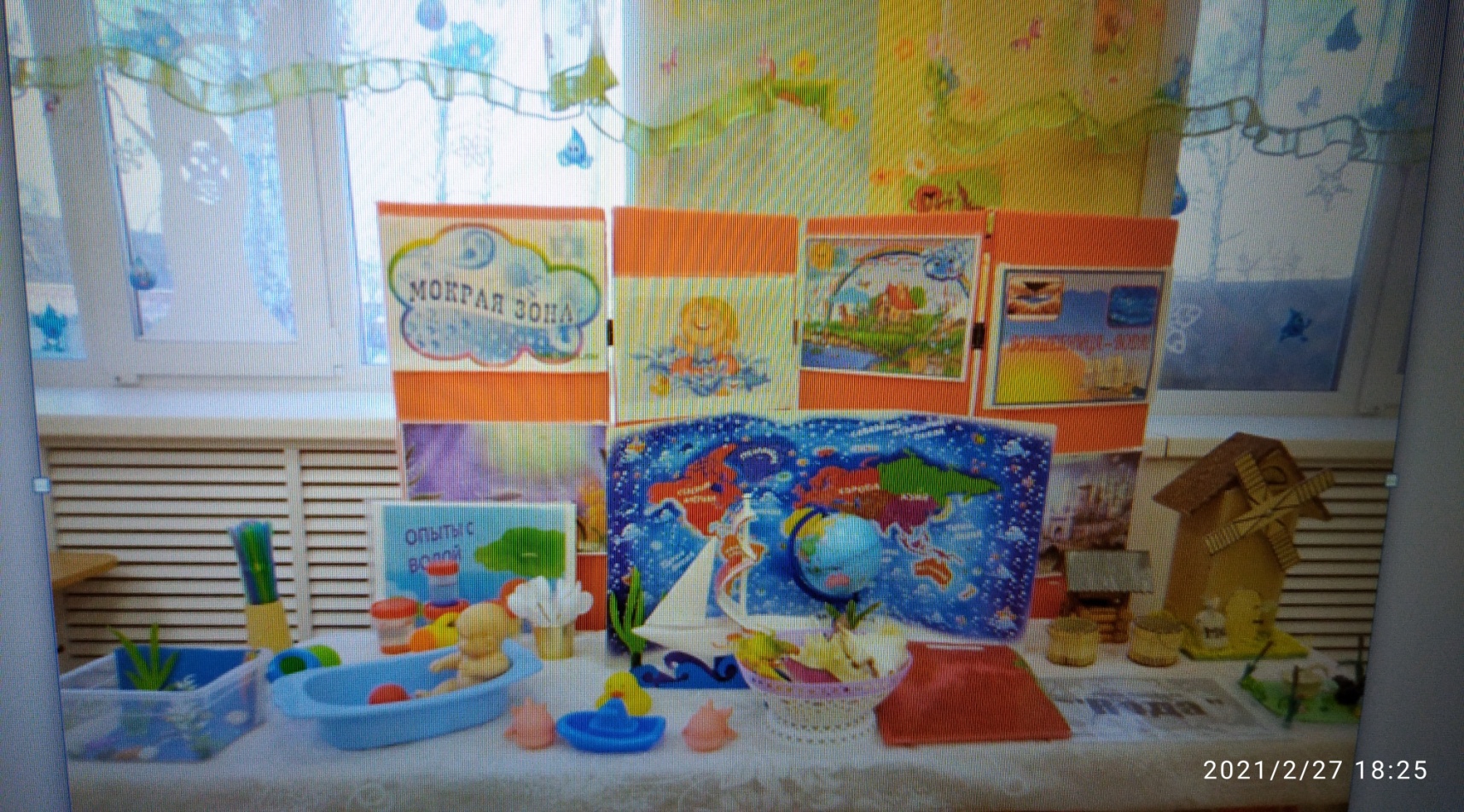 Мини-музей «Военные профессии»
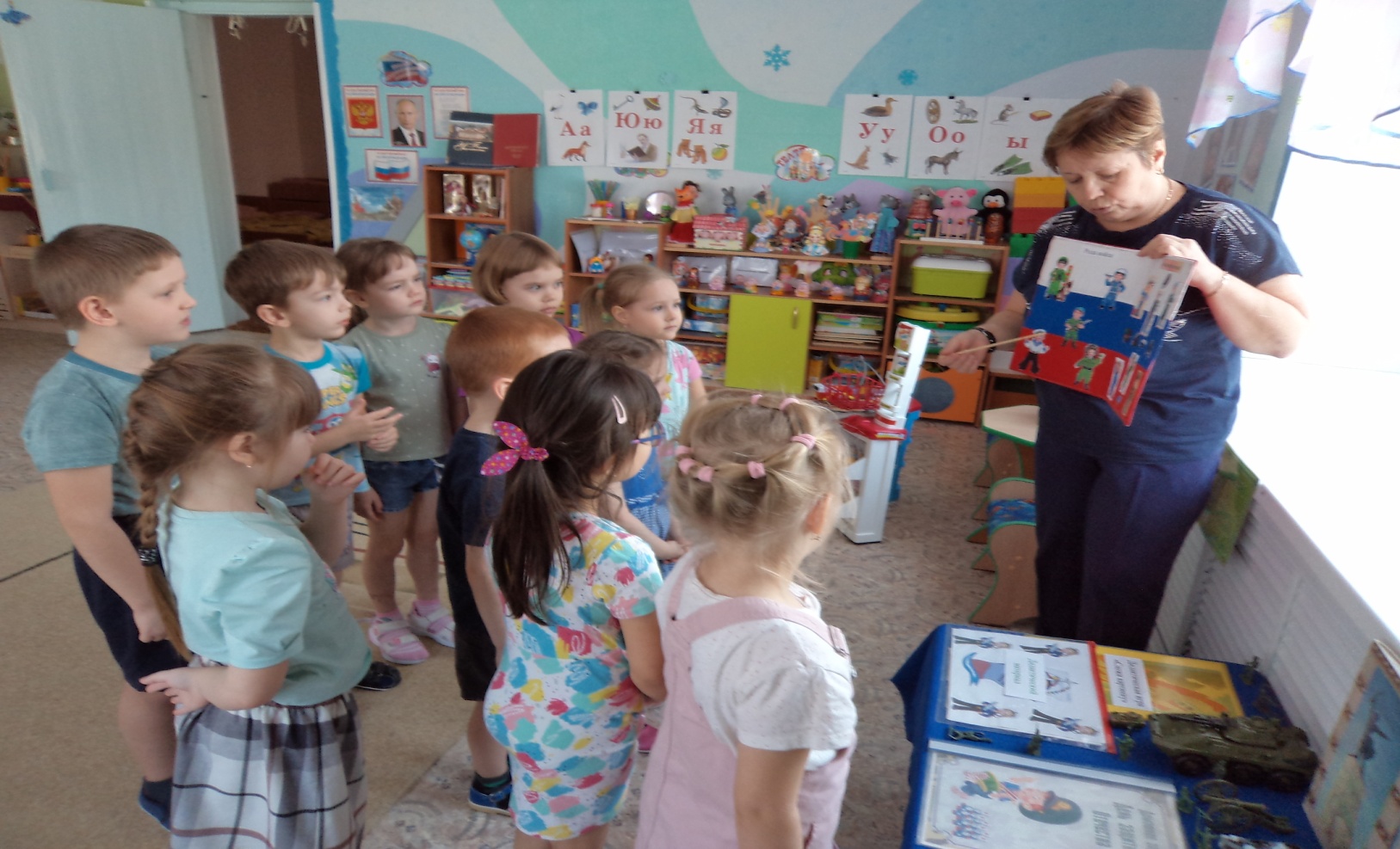 Мини-музей «Такие разные куклы»
Мини-музей « Хлеб – всему голова»
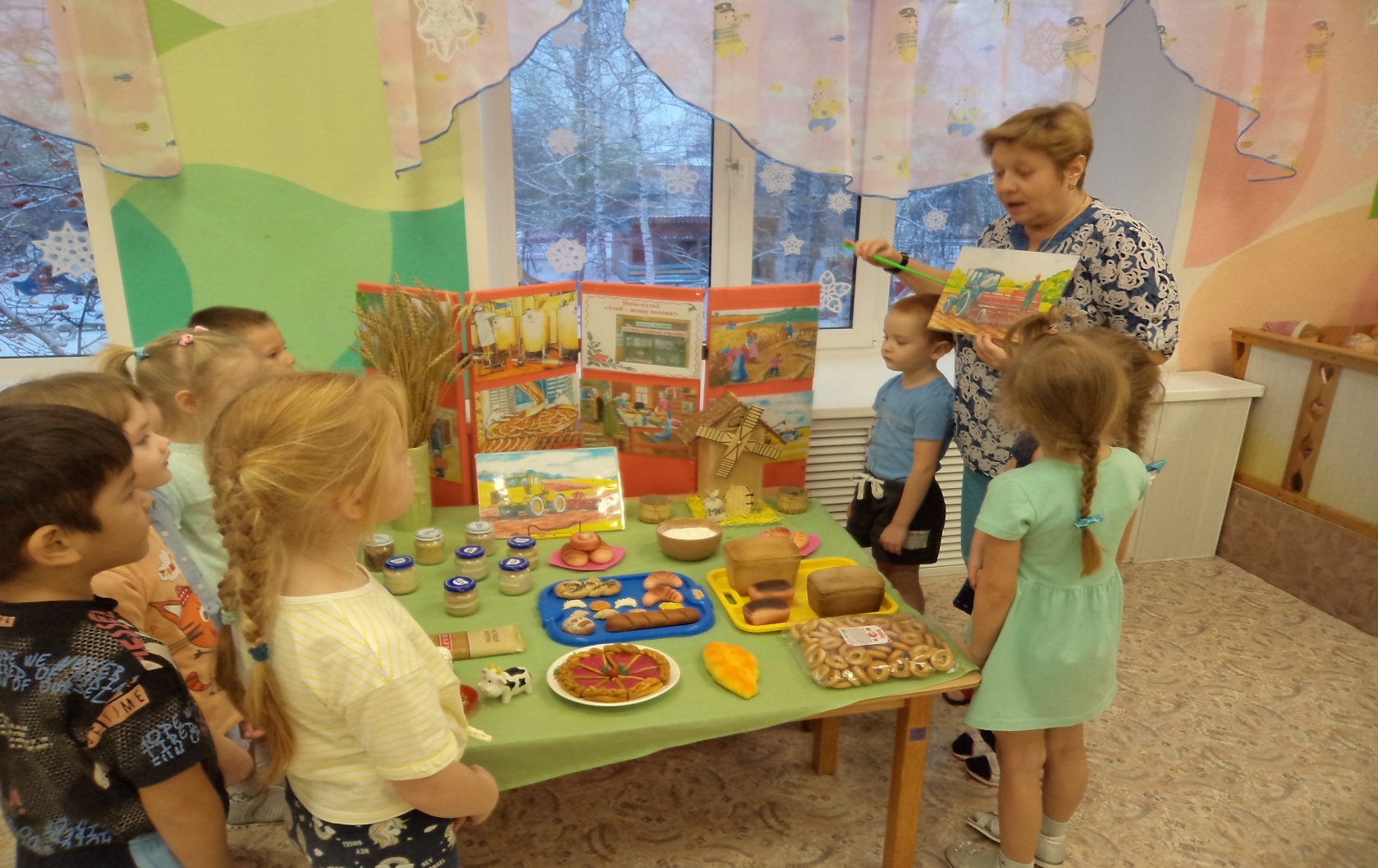 Мини-музей « Необычные книги»
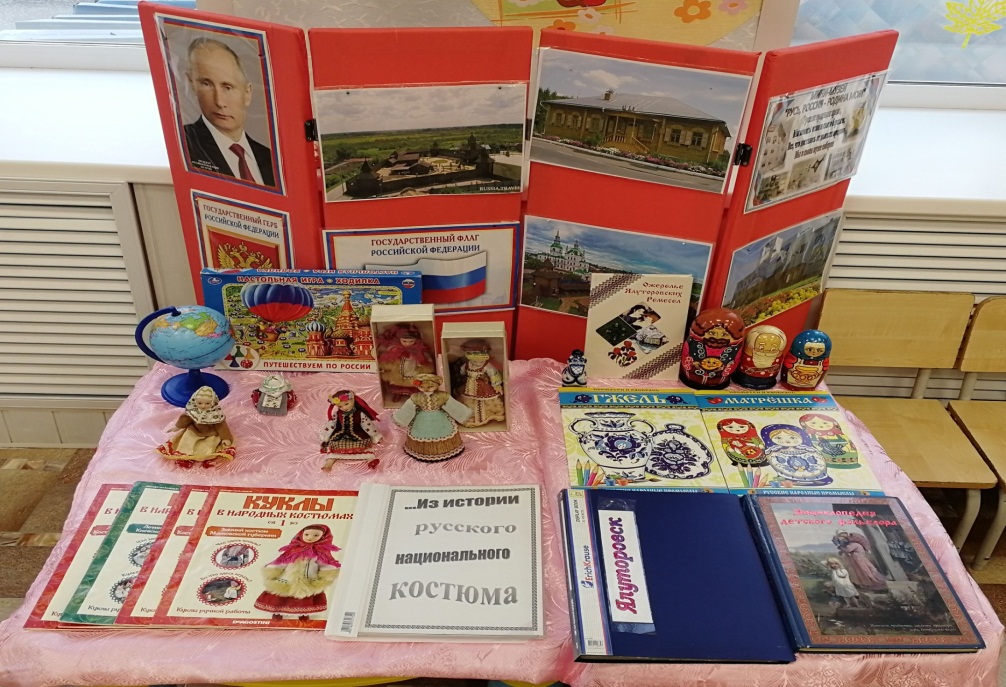 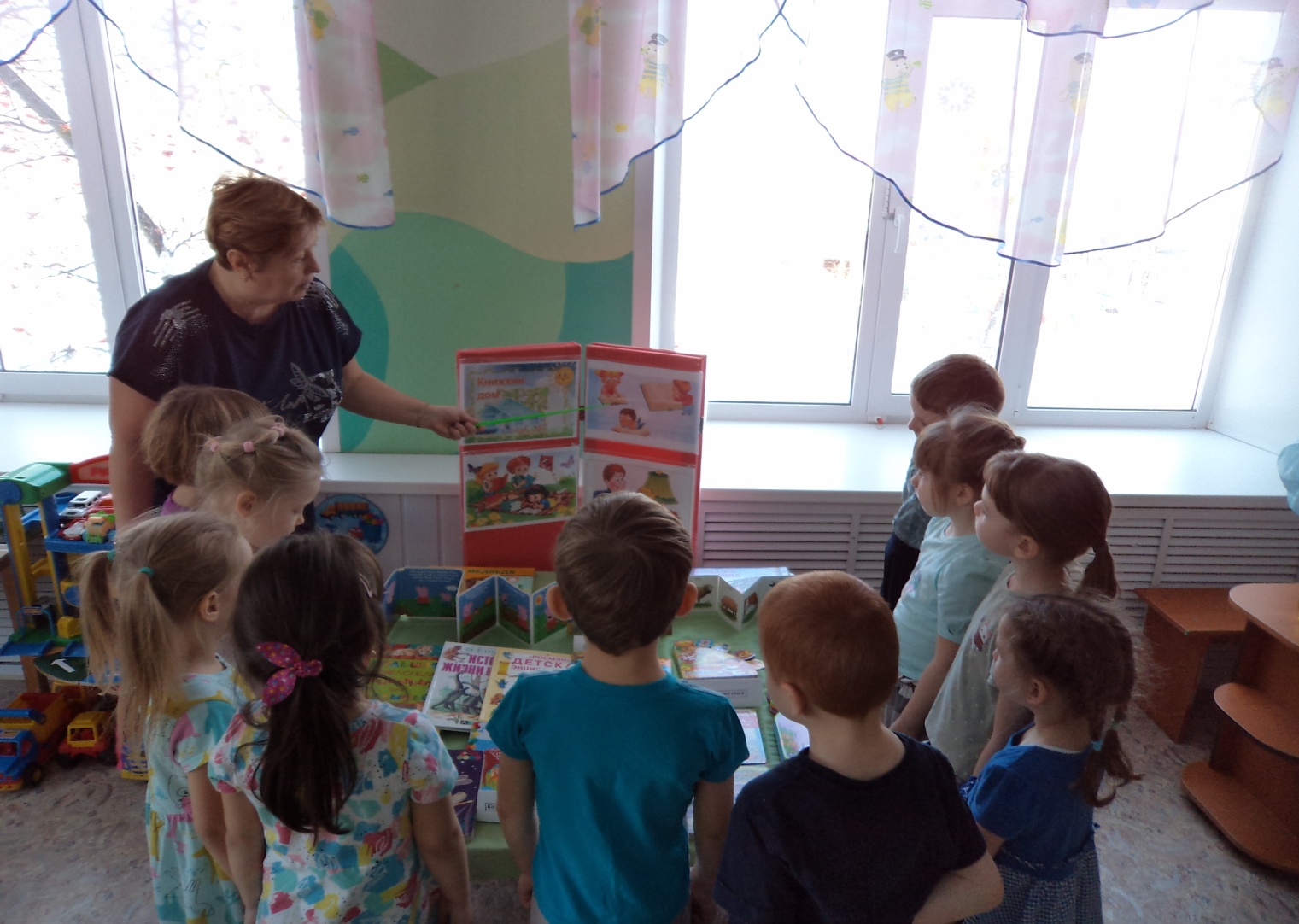 Мини – музей  «Военная  техника»
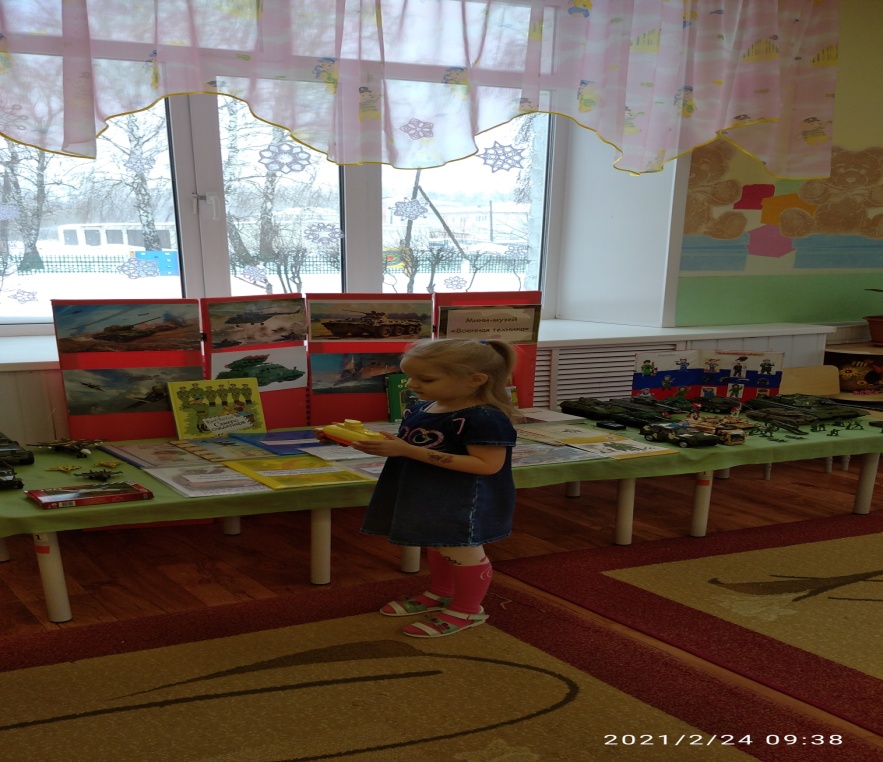 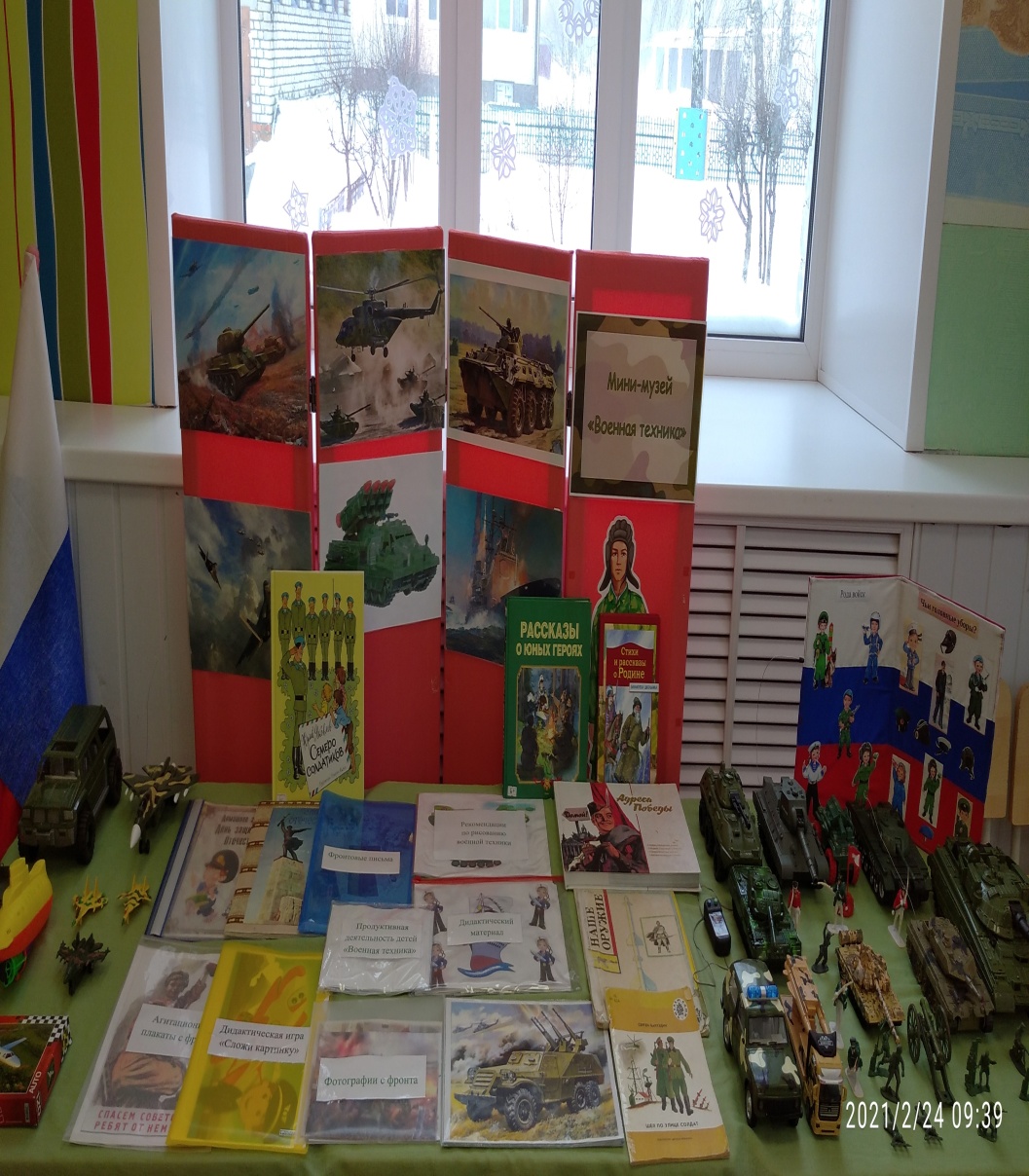 Мини – музей  «Росписи  русских промыслов»
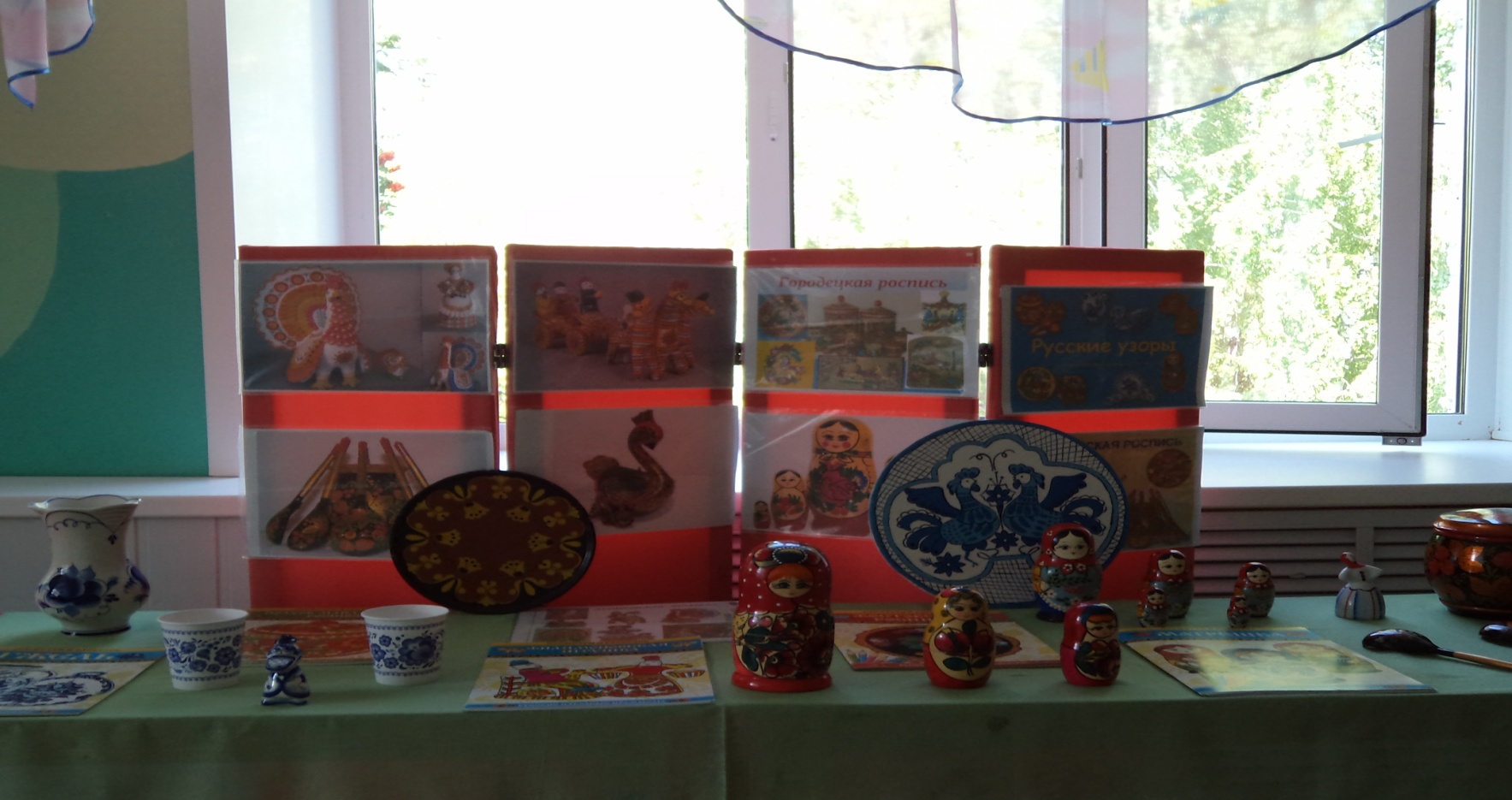 «Дети – наше  будущее,  а  пока  будущее   еще  маленькое ,  мы должны  помочь  ему  с  ранней  профориентацией…» Спасибо за внимание!